TOÁN 2
Tập 2
Tuần 20
Bài 56: Bảng nhân 5 – Tiết 2
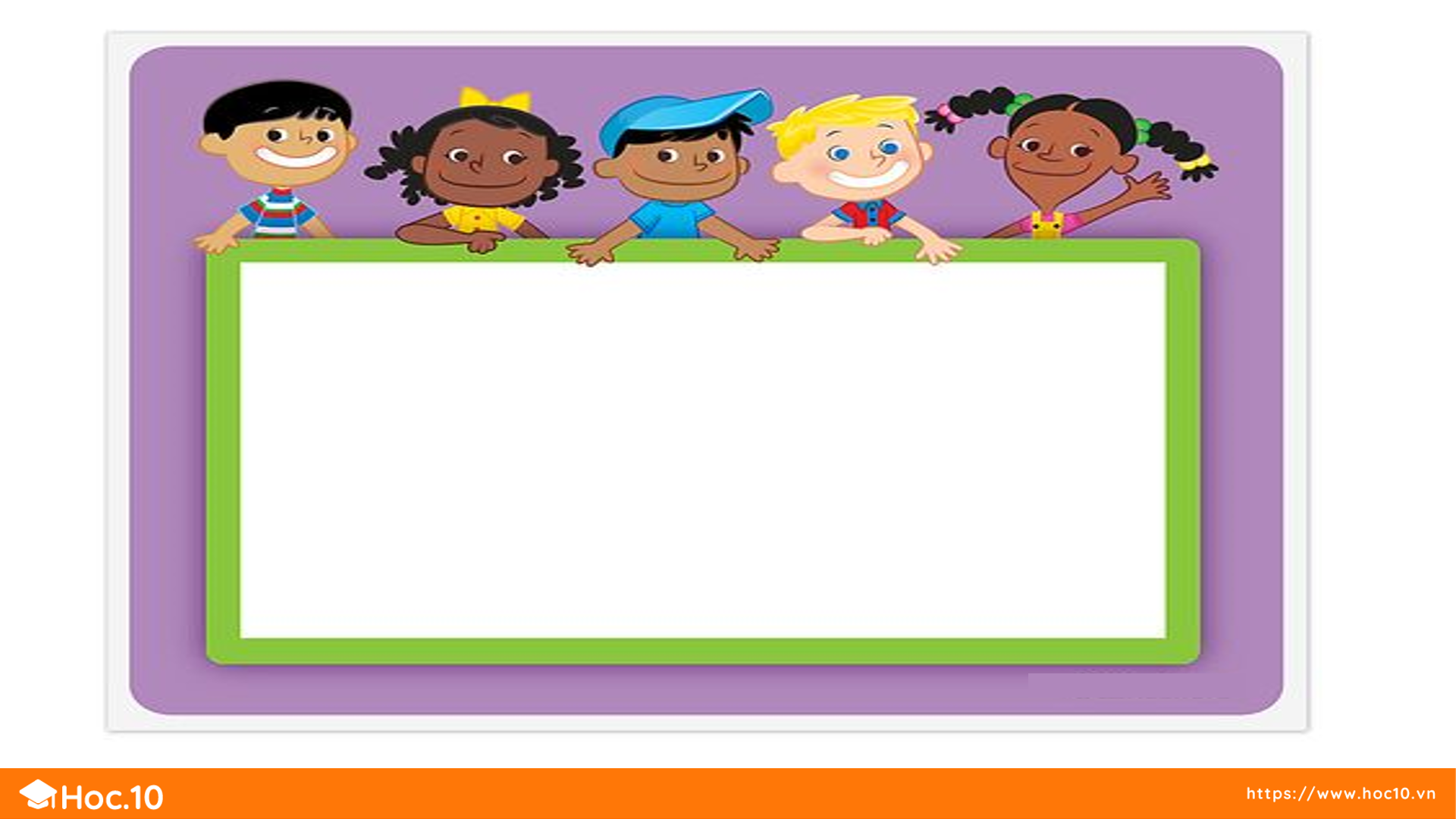 KHỞI ĐỘNG
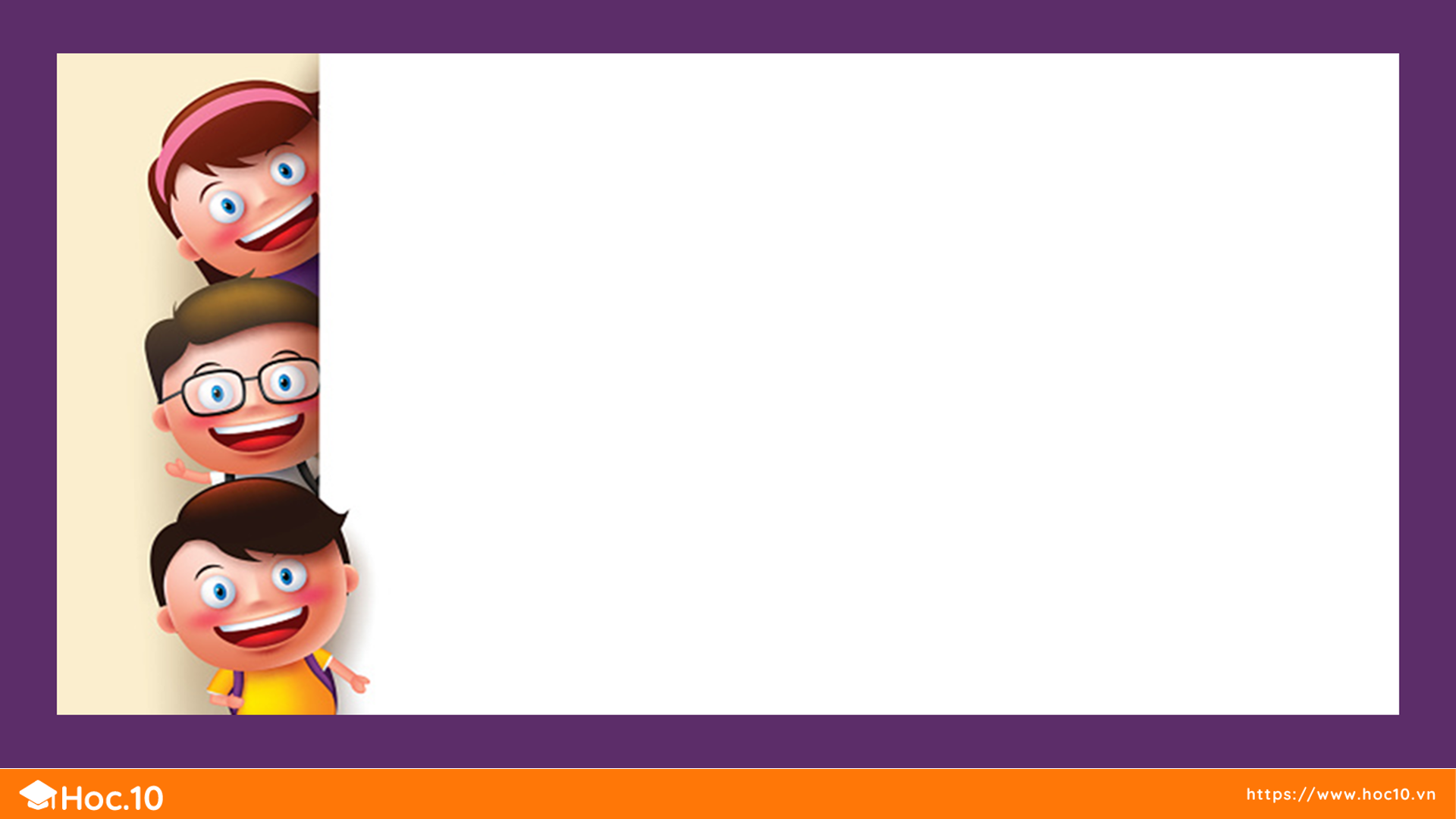 Luật chơi:
HS quay 1 vòng, kim chỉ số nào thì đếm cách 5 bắt đầu từ số đó đến 50. 
Ví dụ: sau 1 vòng quay, kim chỉ số 25,       HS đếm: 
            25, 30, 35, 40, 45, 50
Nếu HS quay vào ô mặt mếu, sẽ mất lượt.
Nếu HS quay vào ngôi sao may mắn sẽ được phần thưởng.
TRÒ CHƠI 
ĐẾM CÁCH 5
VÒNG QUAY KÌ DIỆU
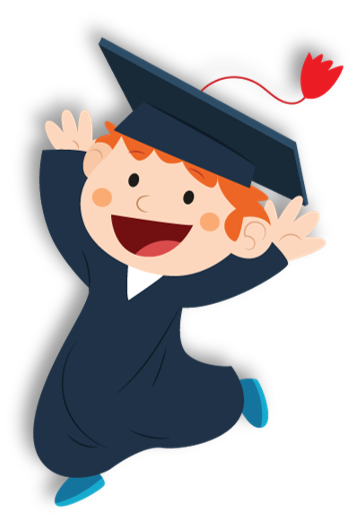 5
10
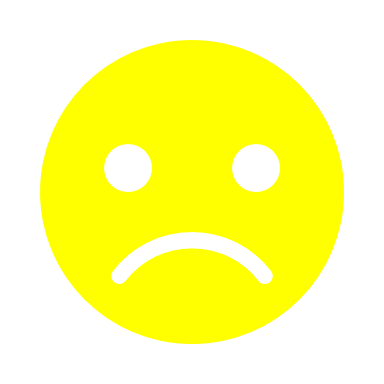 15
45
40
20
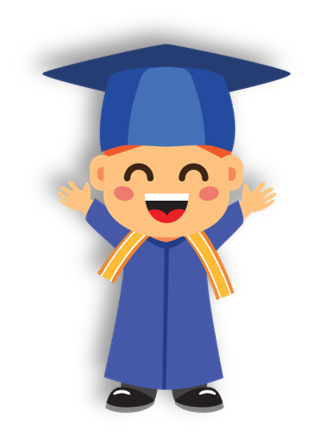 25
35
30
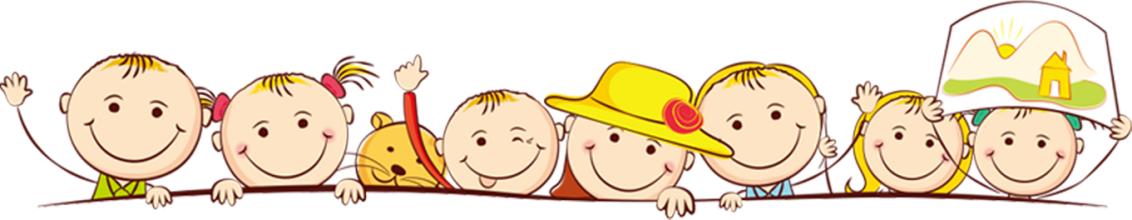 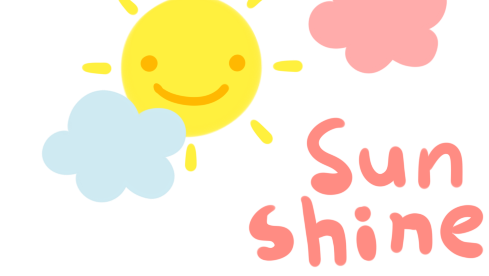 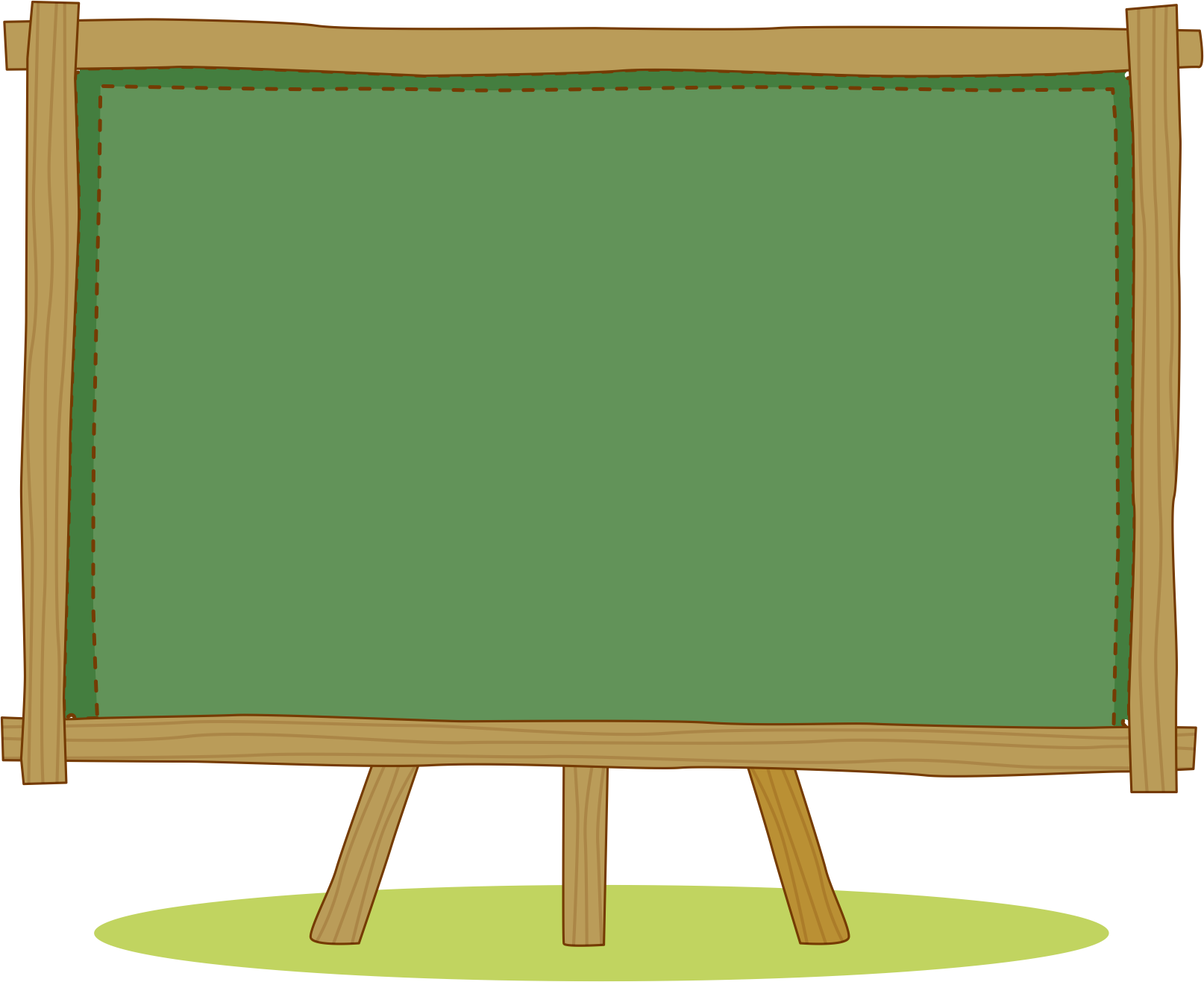 LUYỆN TẬP
THỰC HÀNH
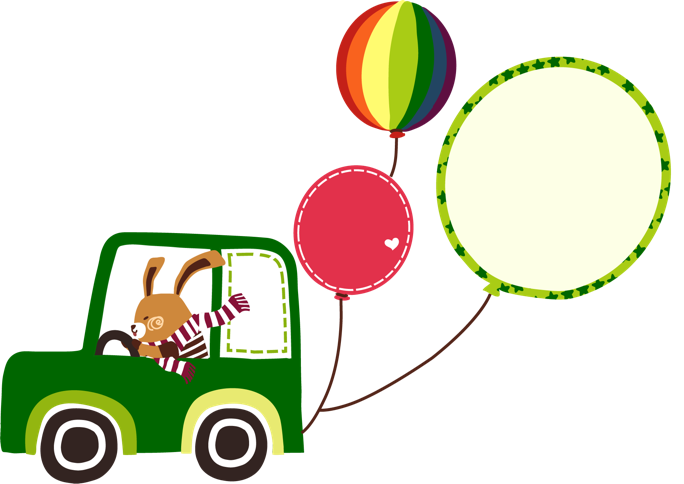 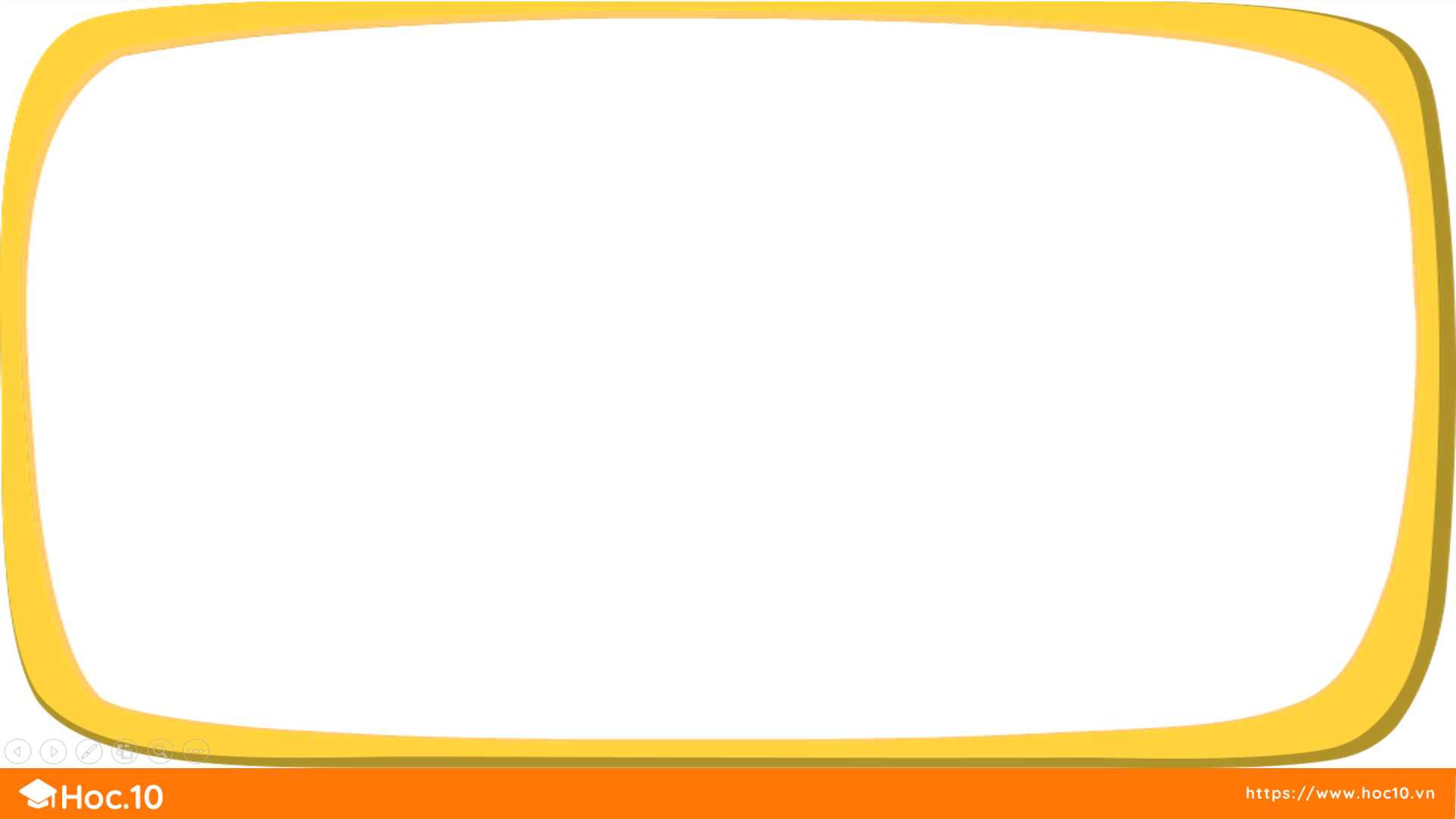 Tính
2
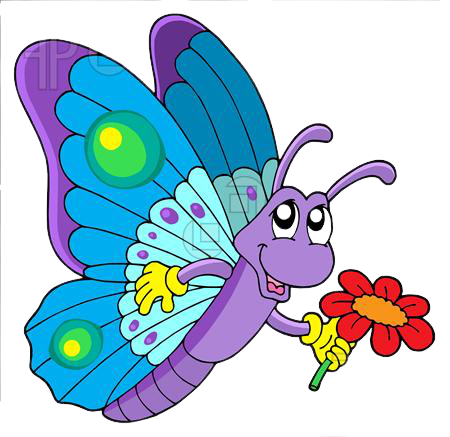 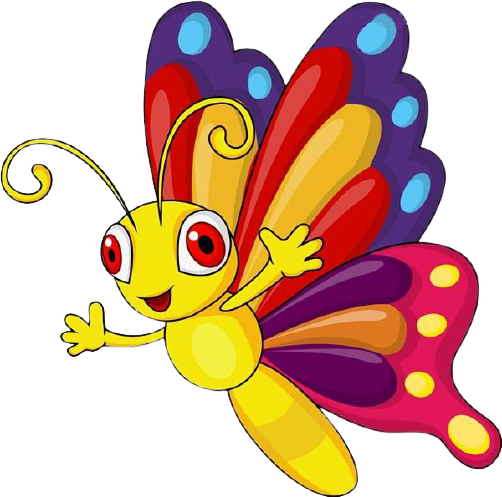 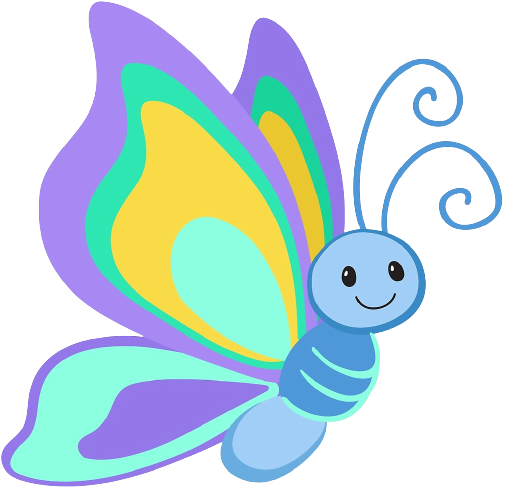 5 cm x 8 = 
5 dm x 9 =
5 kg x 2  = 
5 kg x 4  =
5 l x 7 = 
5 l x 5 =
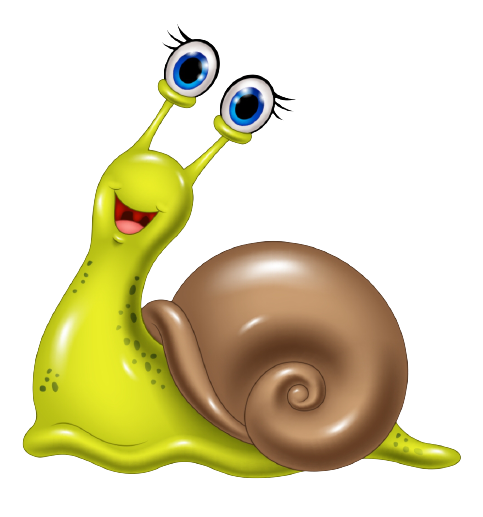 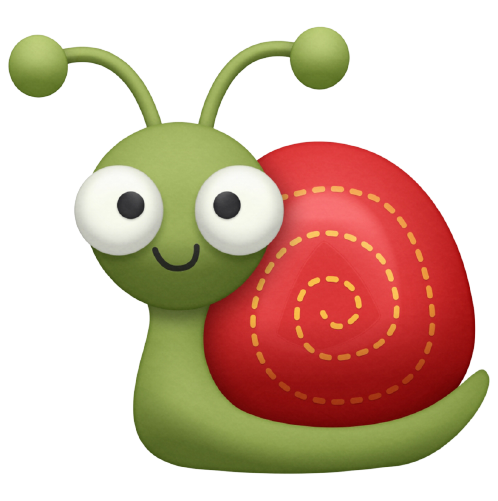 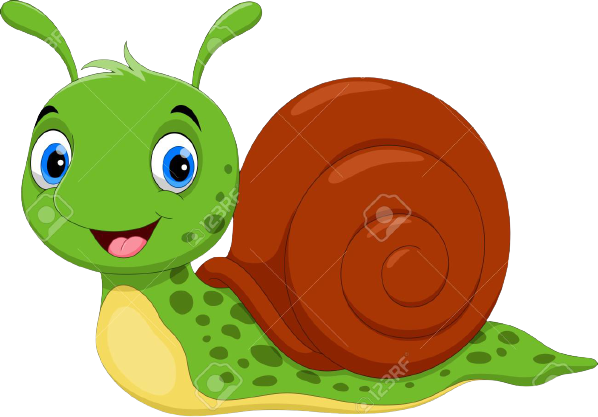 3
a. Nêu phép nhân thích hợp với mỗi tranh vẽ.
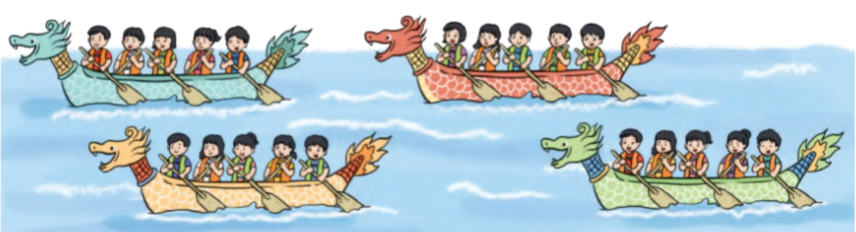 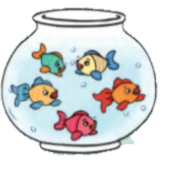 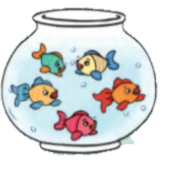 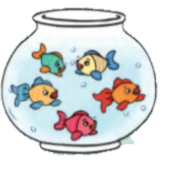 ?
5
?
x
?
3
=
?
15
?
5
?
x
?
4
=
?
20
Mỗi bình có 5 con cá, có 3 bình
Vậy 5 được lấy 3 lần. 
Ta có phép nhân: 5 x 3 = 15
Vậy có tất cả 15 con cá
Mỗi thuyền có 5 người, có 4 thuyền
Vậy 5 được lấy 4 lần. 
Ta có phép nhân: 5 x 4 = 20
Vậy có tất cả 20 người
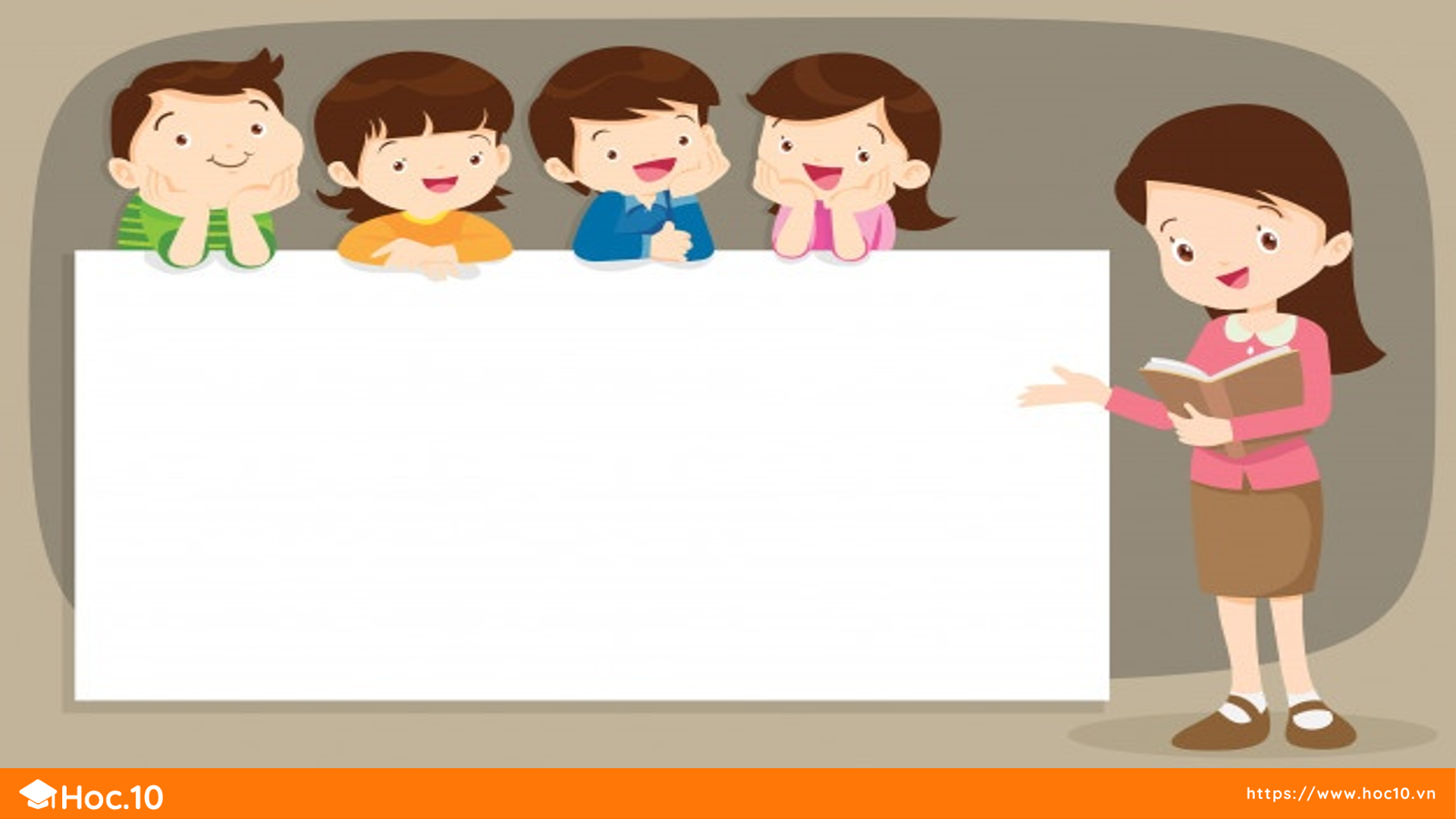 3
b) Kể một tình huống có sử dụng phép nhân 5 x 3 trong thực tế
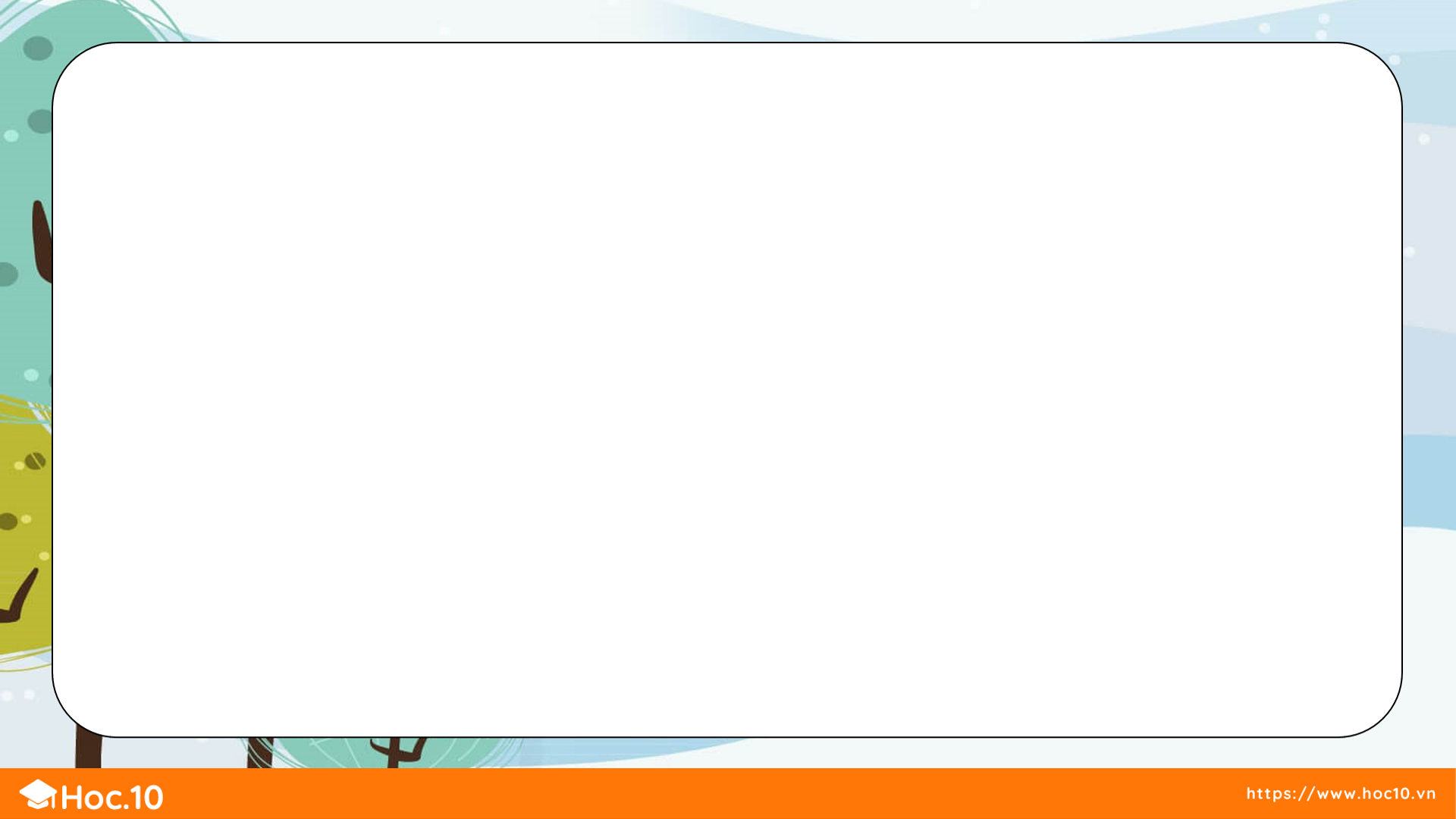 a. Hãy đếm thêm 5
4
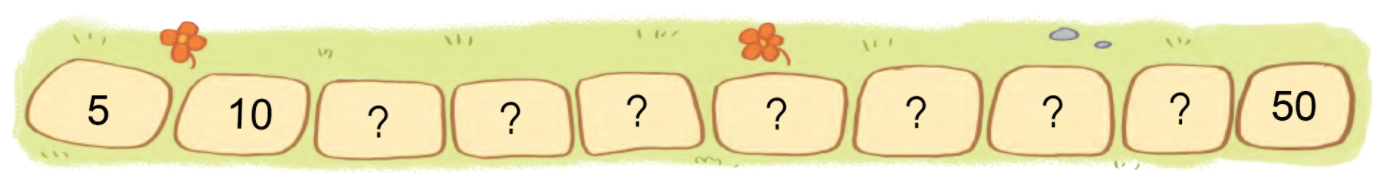 45
25
40
35
30
20
15
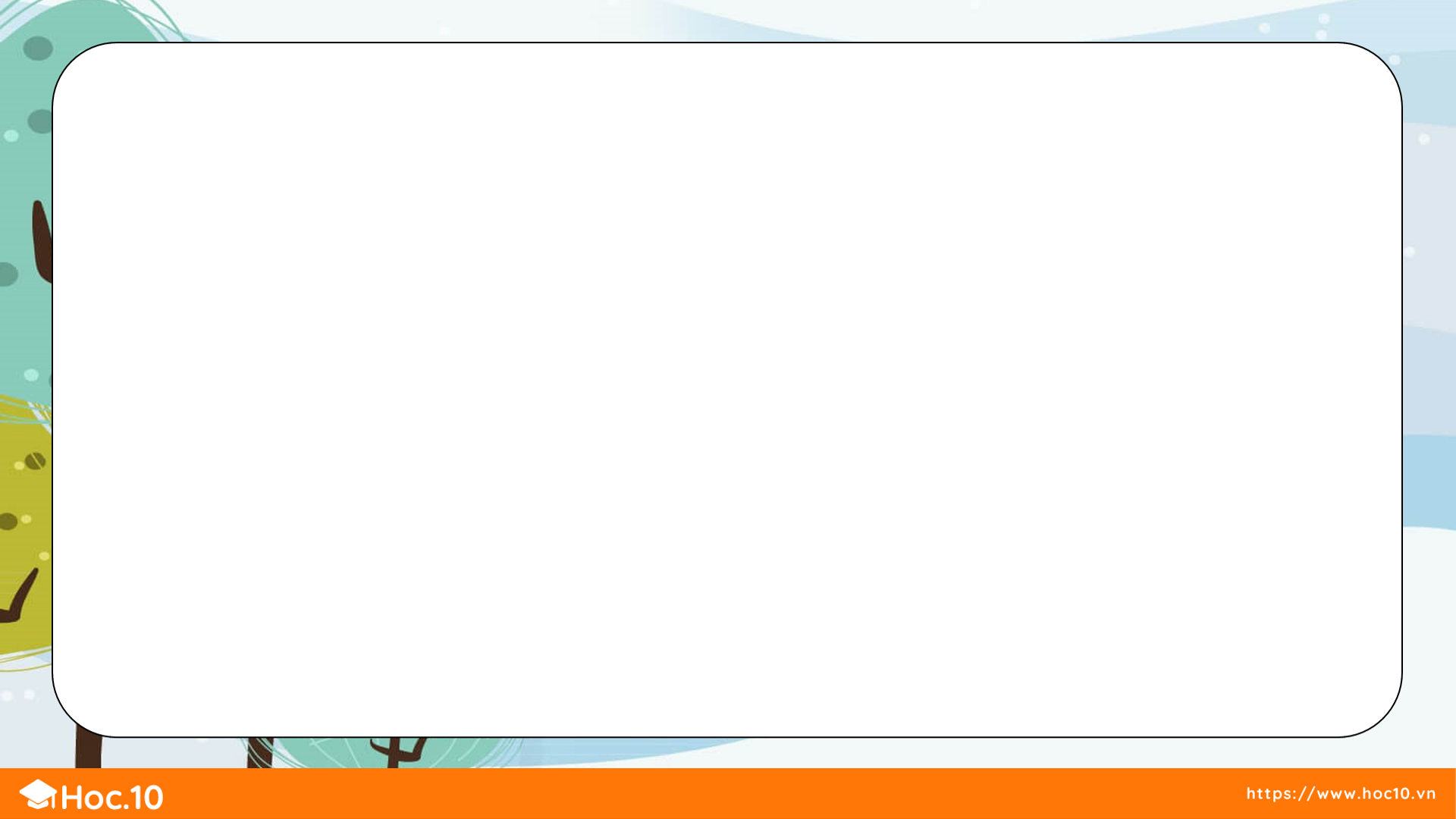 b. Xếp các chấm tròn thích hợp với phép nhân 5 x 5; 5 x 7.
4
5 x 7
5 x 5
5 được lấy 5 lần
Ta có phép nhân: 5 x 5 = 25
5 được lấy 7 lần
Ta có phép nhân: 5 x 7 = 35
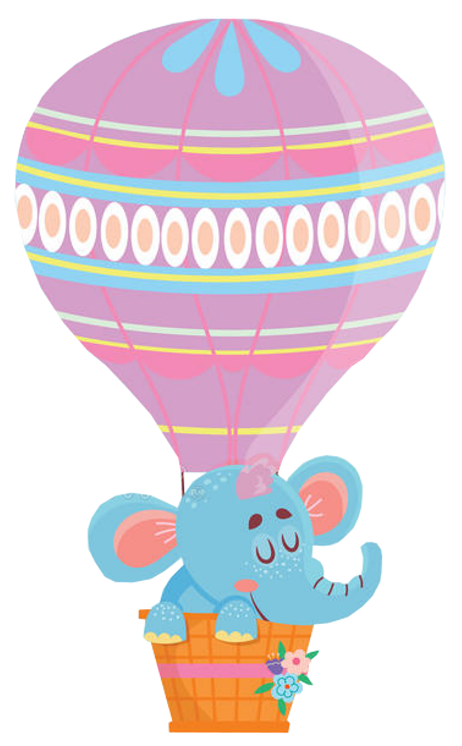 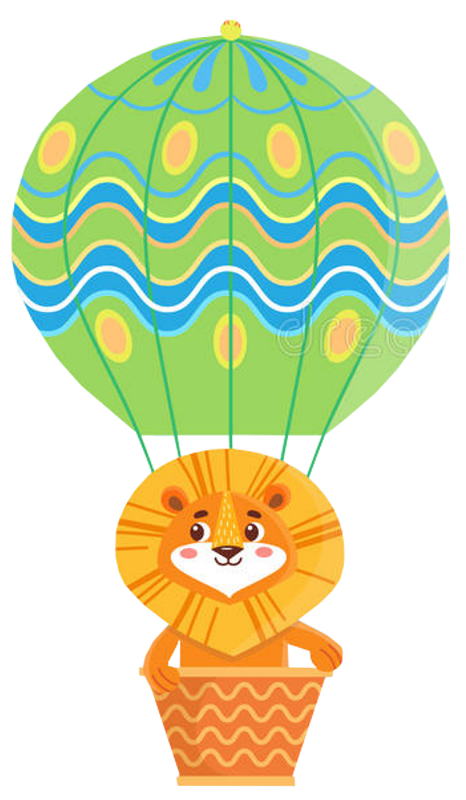 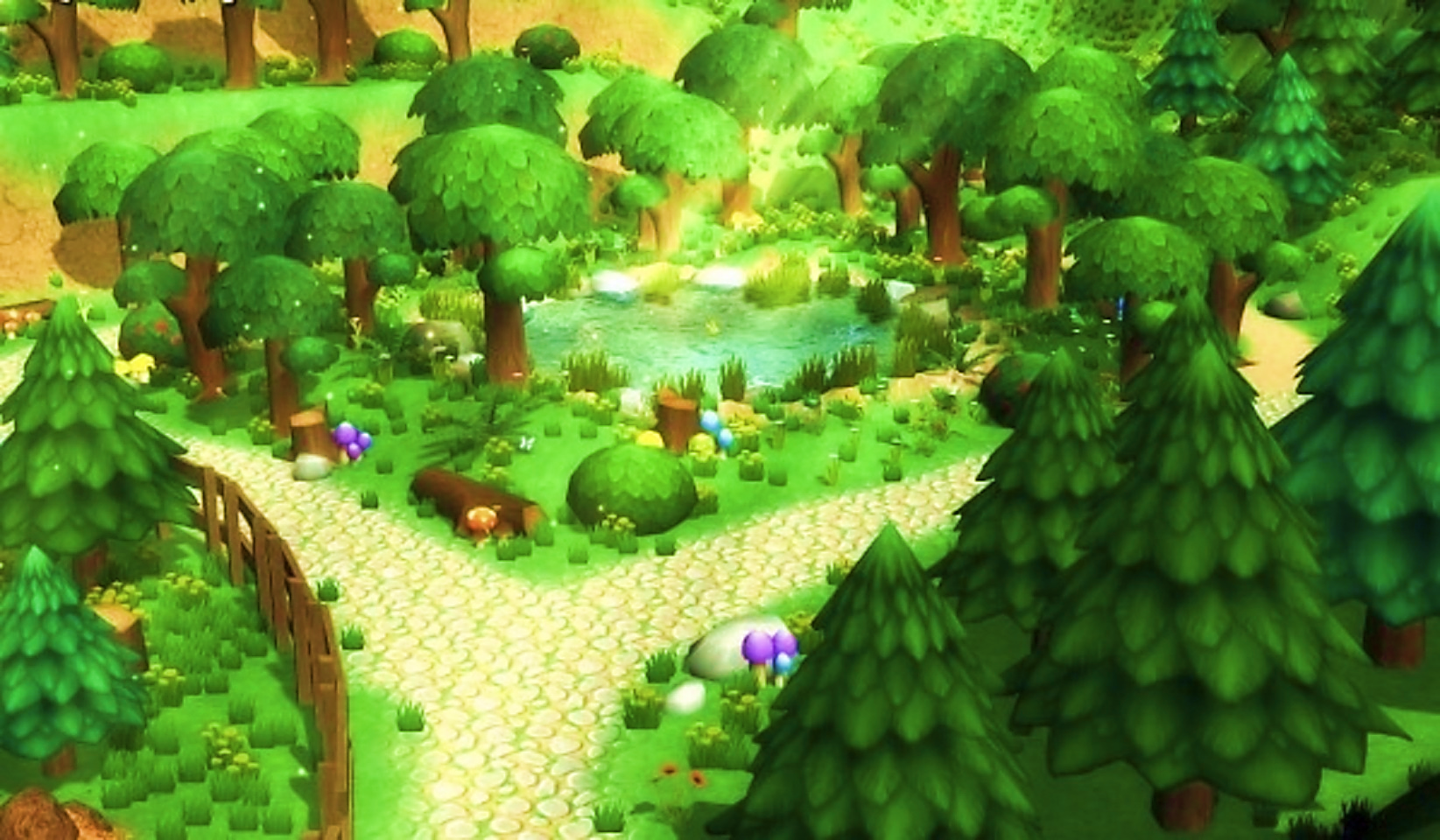 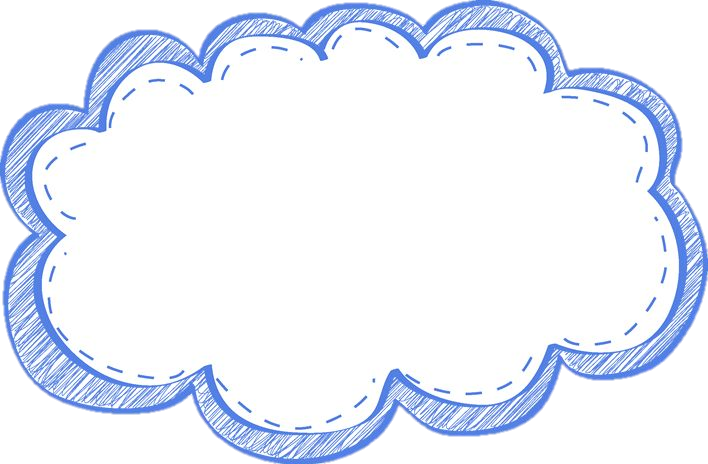 BAY LÊN NÀO
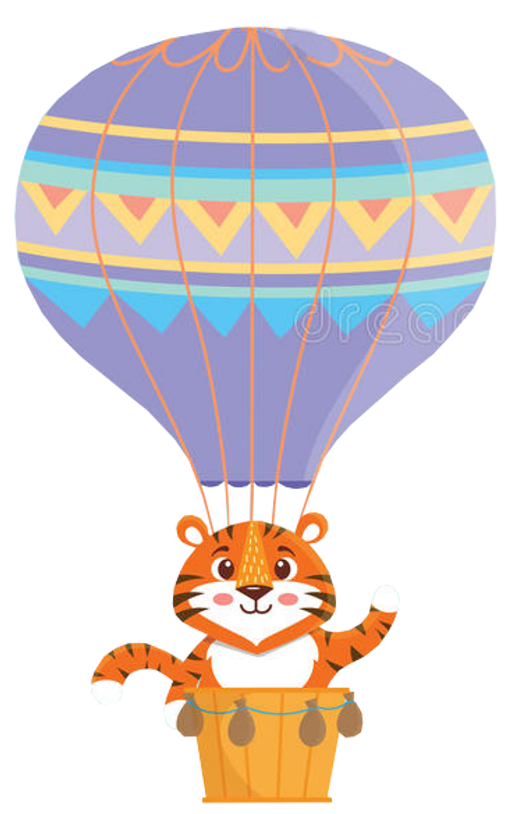 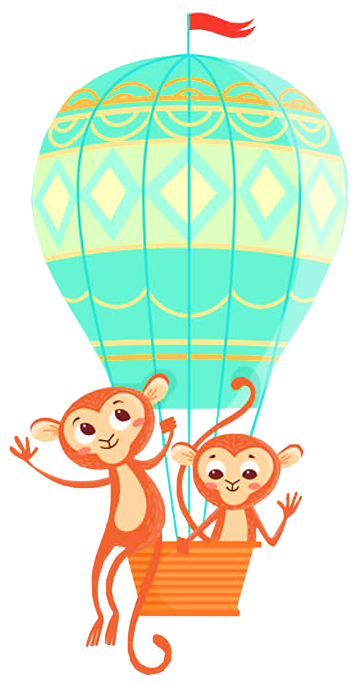 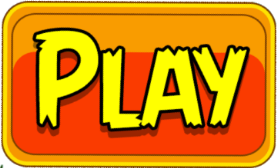 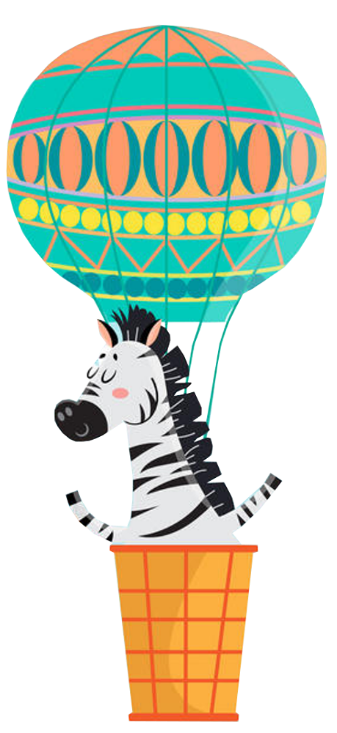 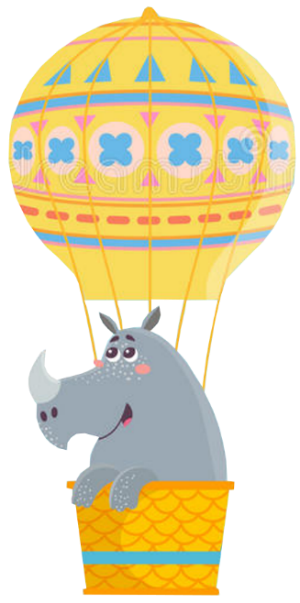 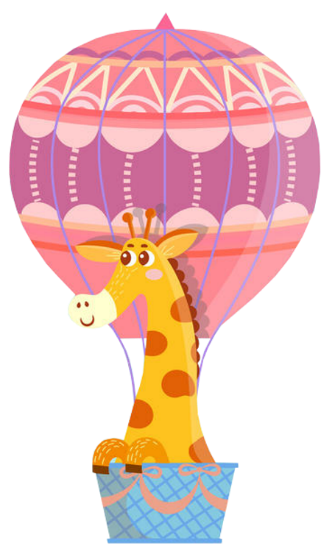 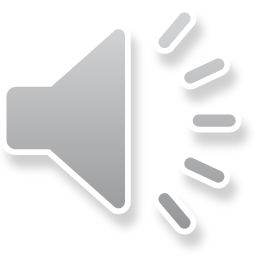 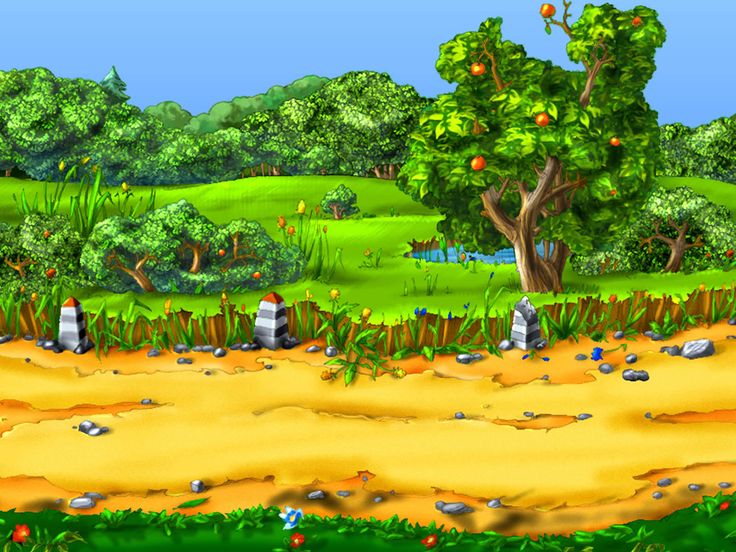 Khám phá
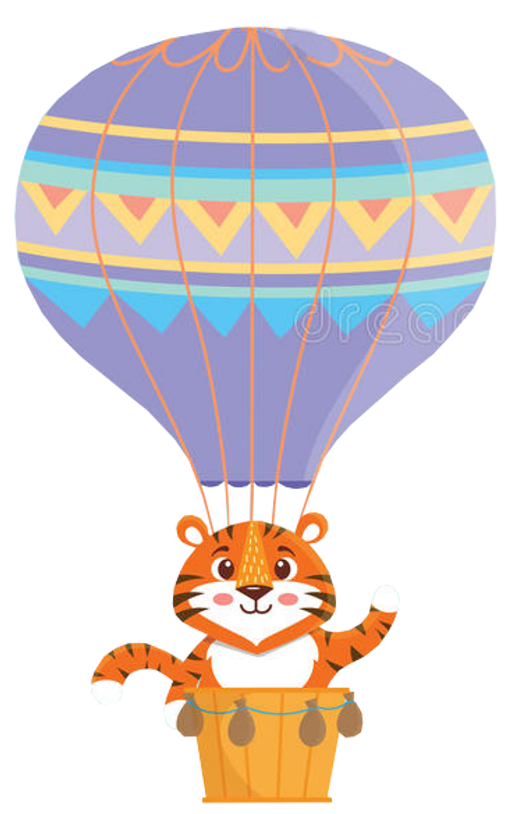 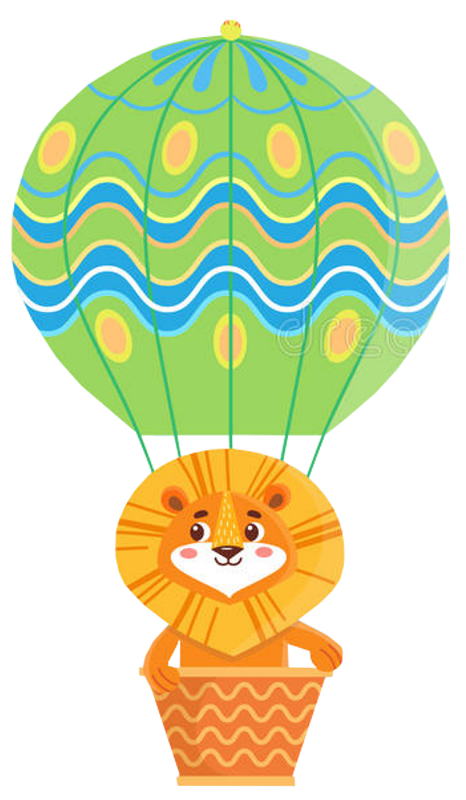 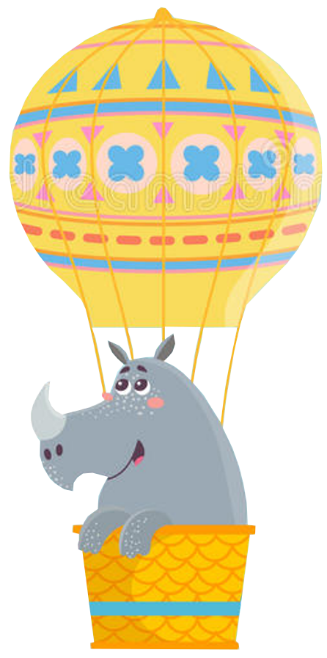 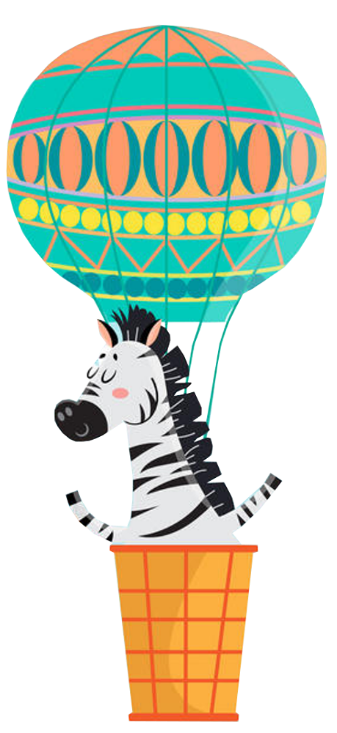 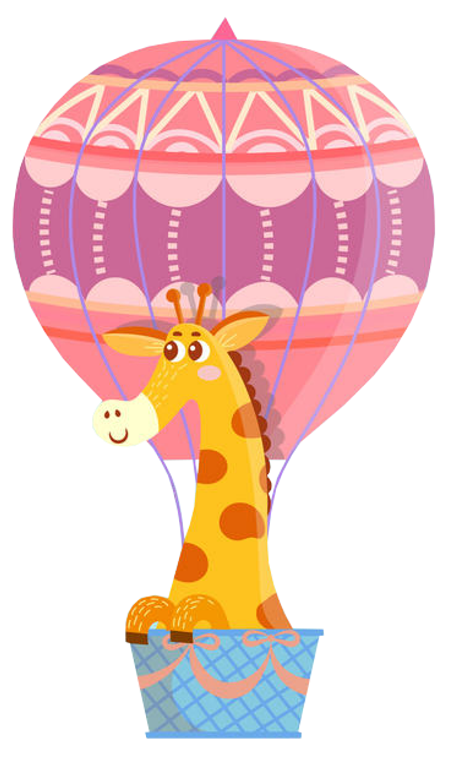 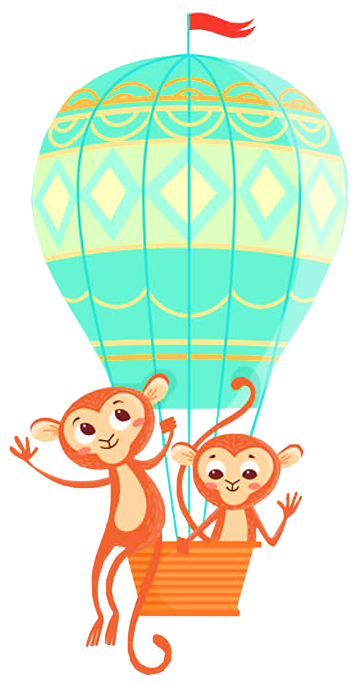 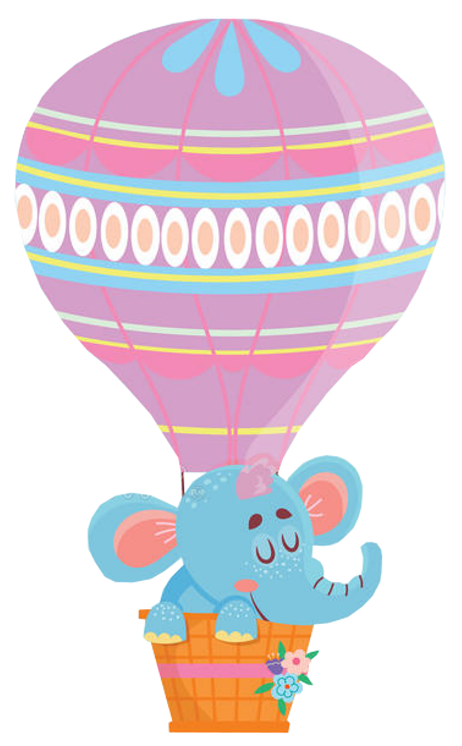 Hổ
Sư tử
Tê giác
Hươu cao cổ
Voi
Ngựa vằn
Khỉ
[Speaker Notes: Bấm vào chữ để chọn câu hỏi
Bấm vào các hình ảnh con vật để bay lên khi trả lời xong]
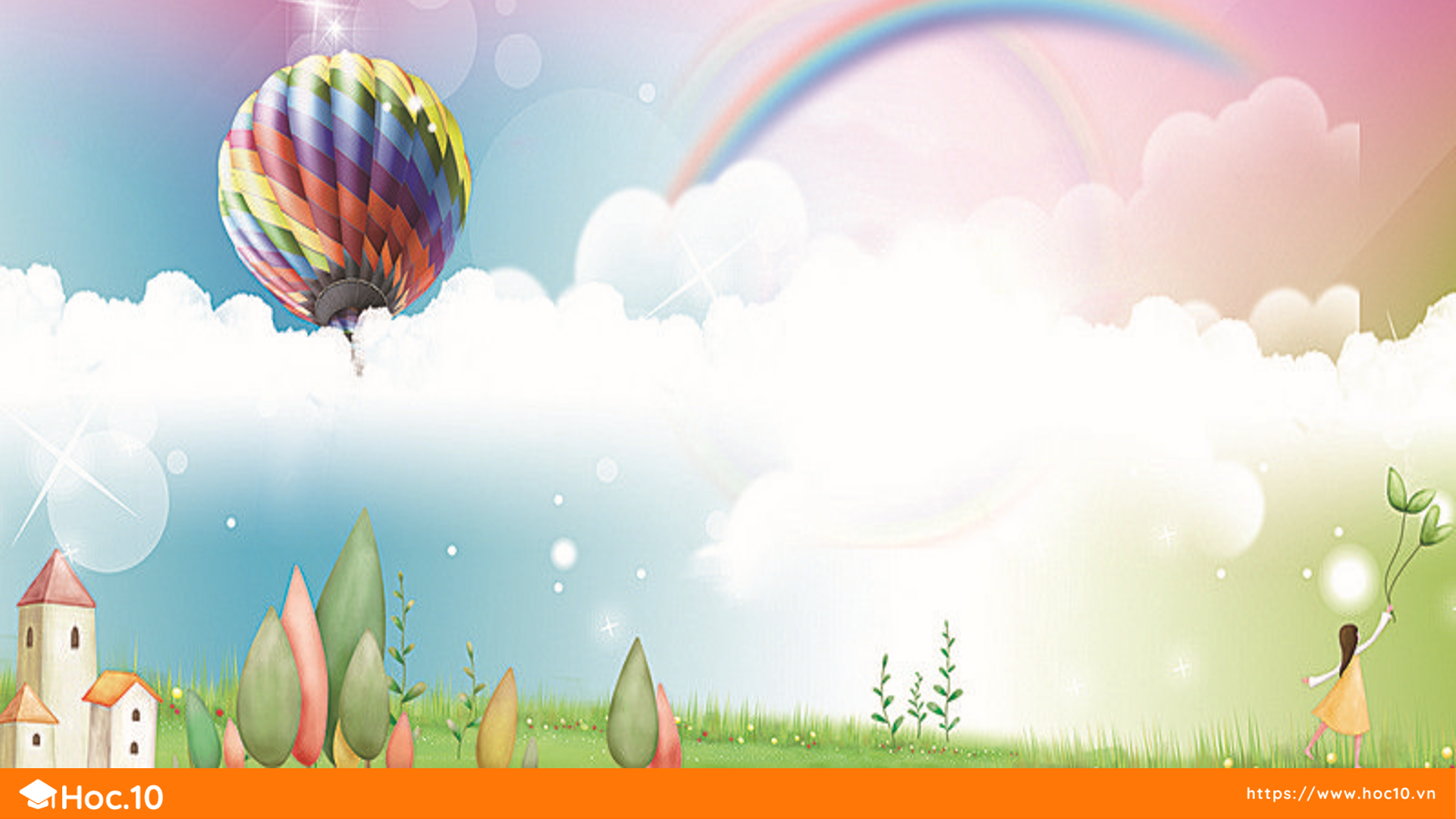 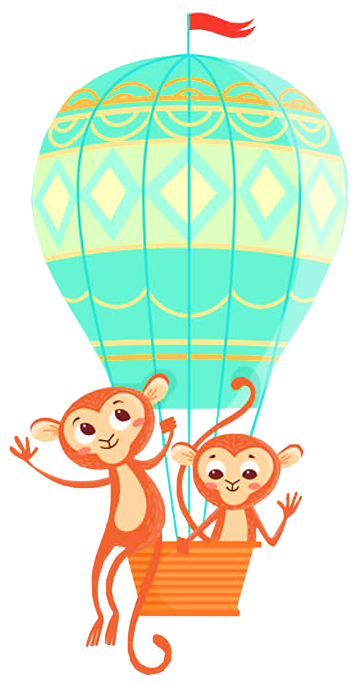 5 x 4 = ?
20
[Speaker Notes: Bấm vào hình con vật để quay lại trang đầu]
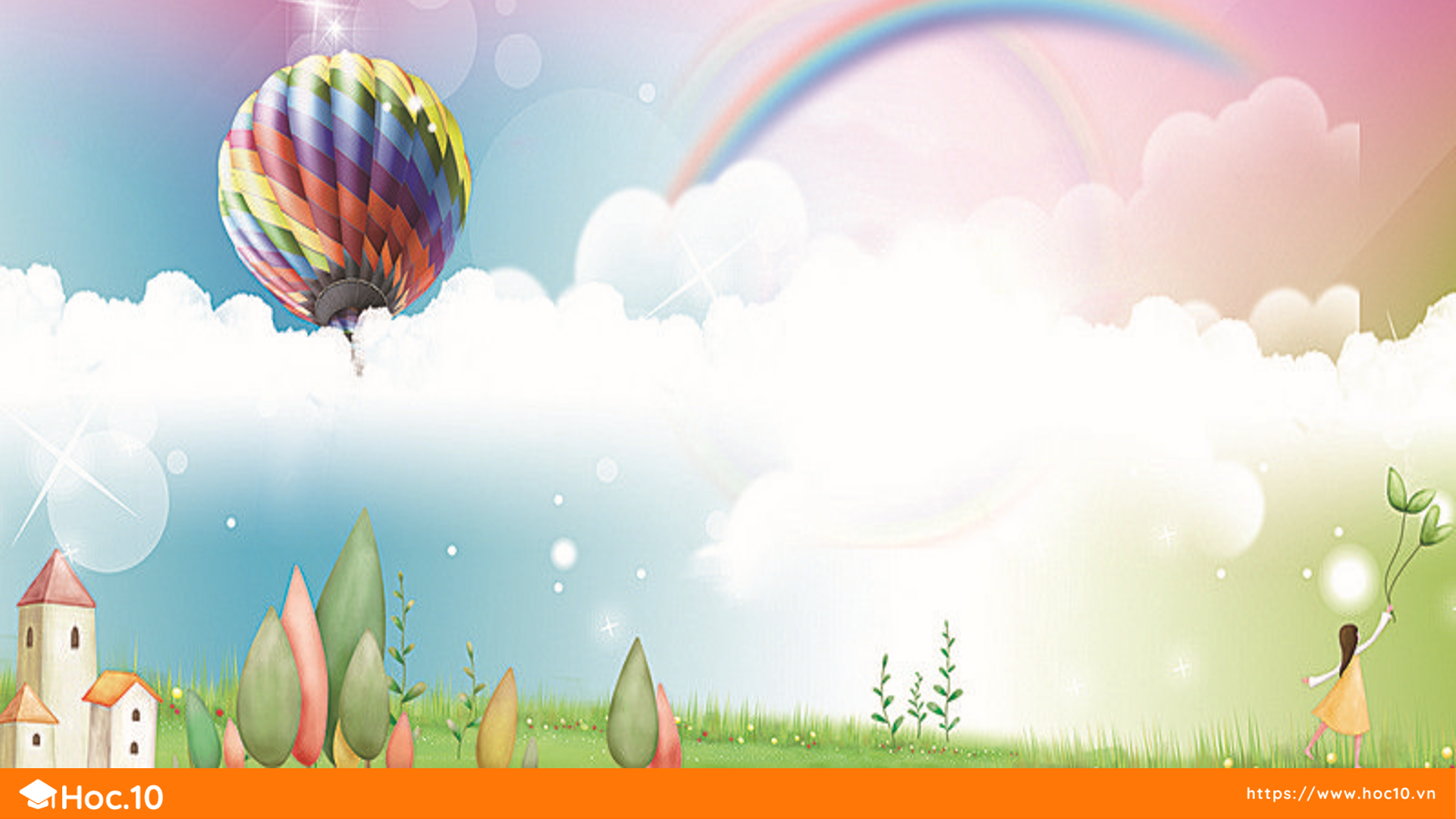 5 x 7 = ?
35
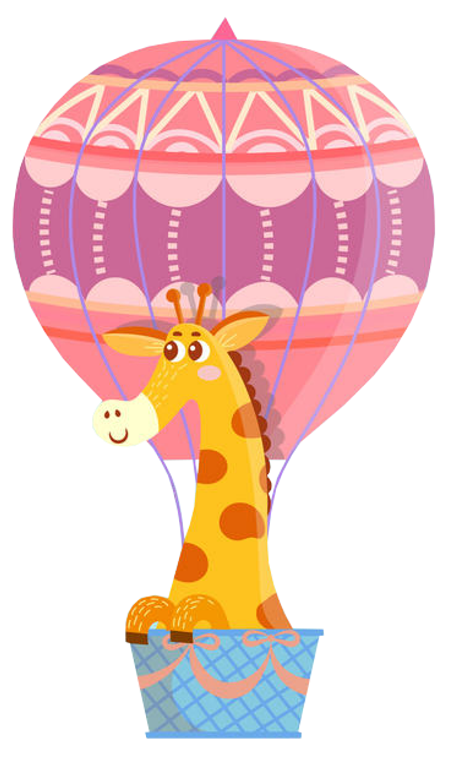 [Speaker Notes: Bấm vào hình con vật để quay lại trang đầu]
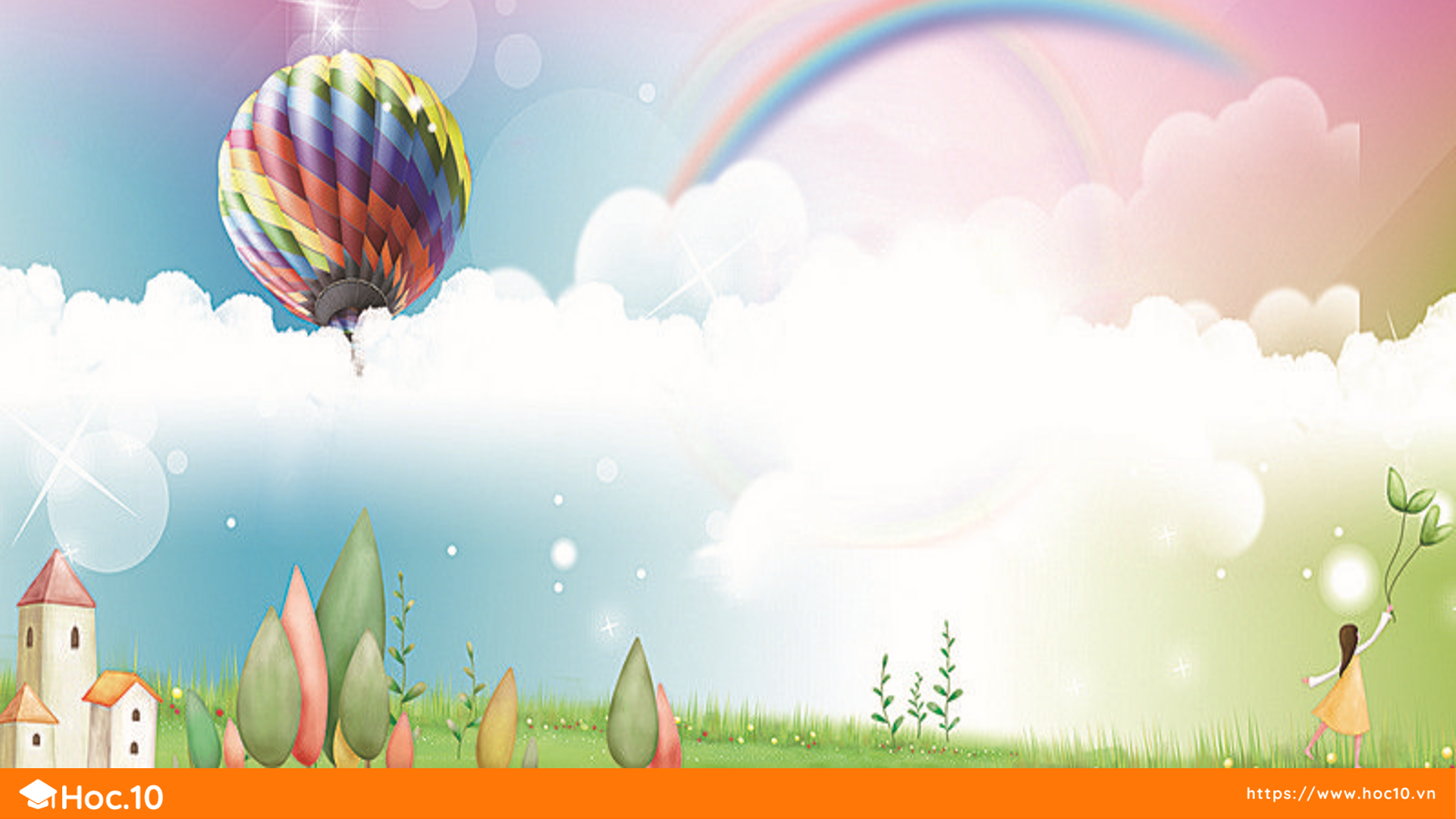 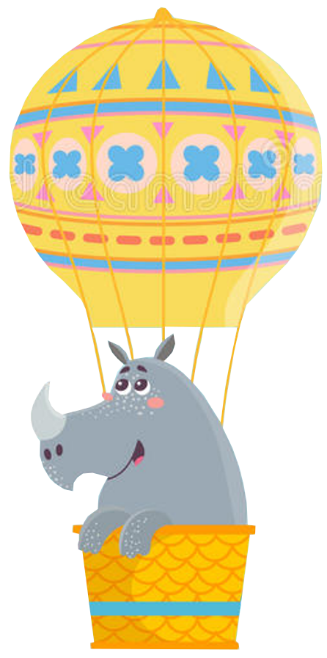 5 x 6 = ?
30
[Speaker Notes: Bấm vào hình con vật để quay lại trang đầu]
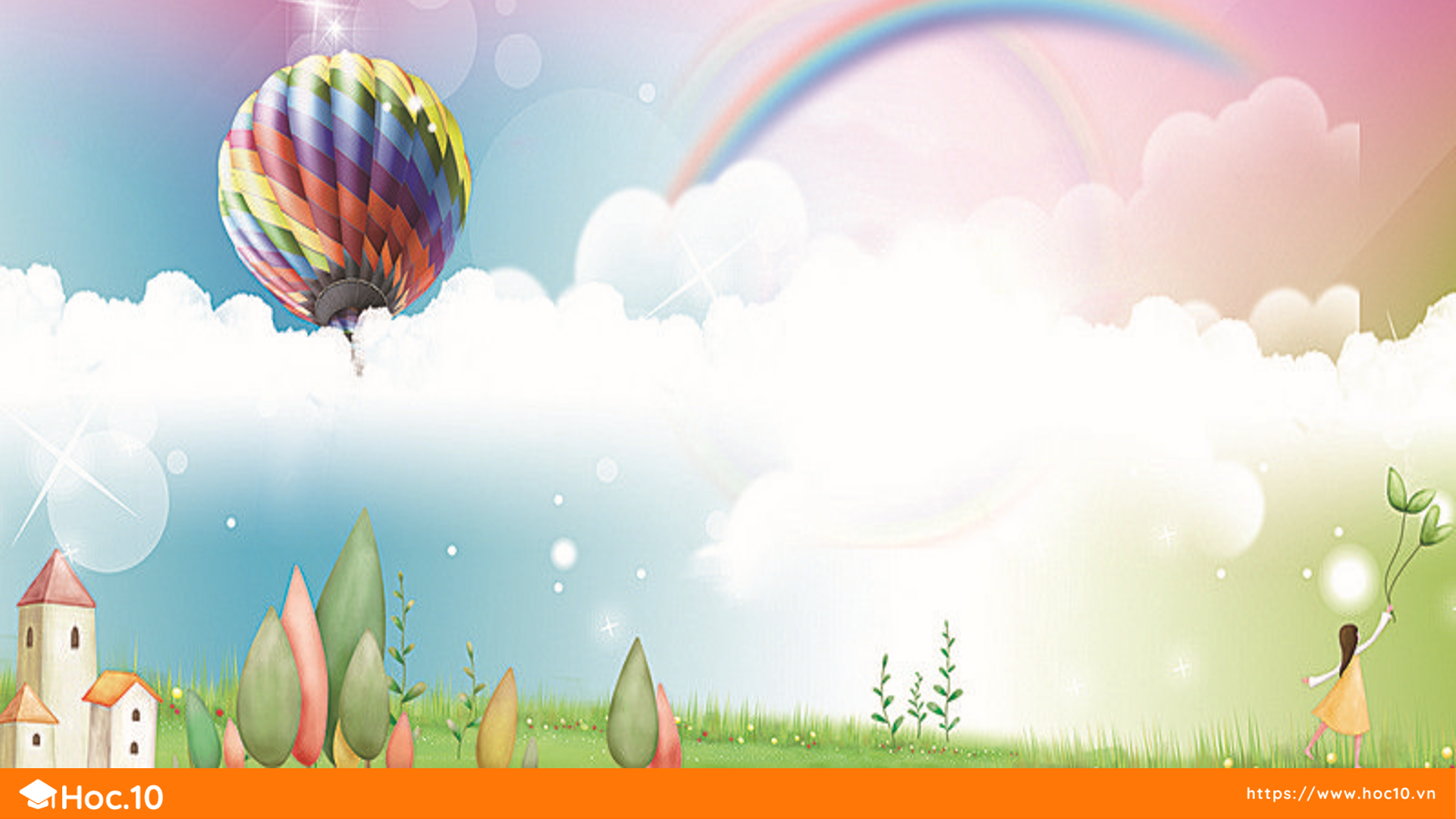 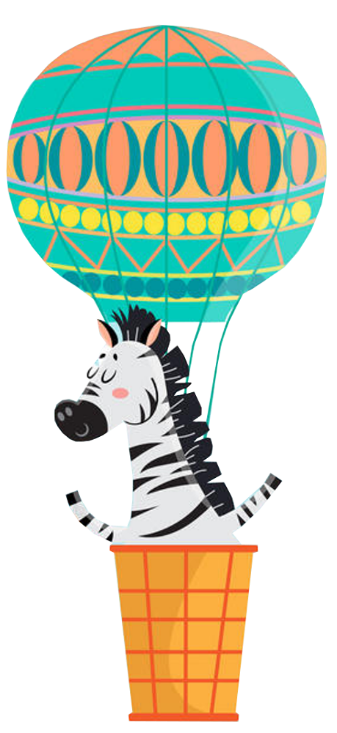 5 x 5 = ?
25
[Speaker Notes: Bấm vào hình con vật để quay lại trang đầu]
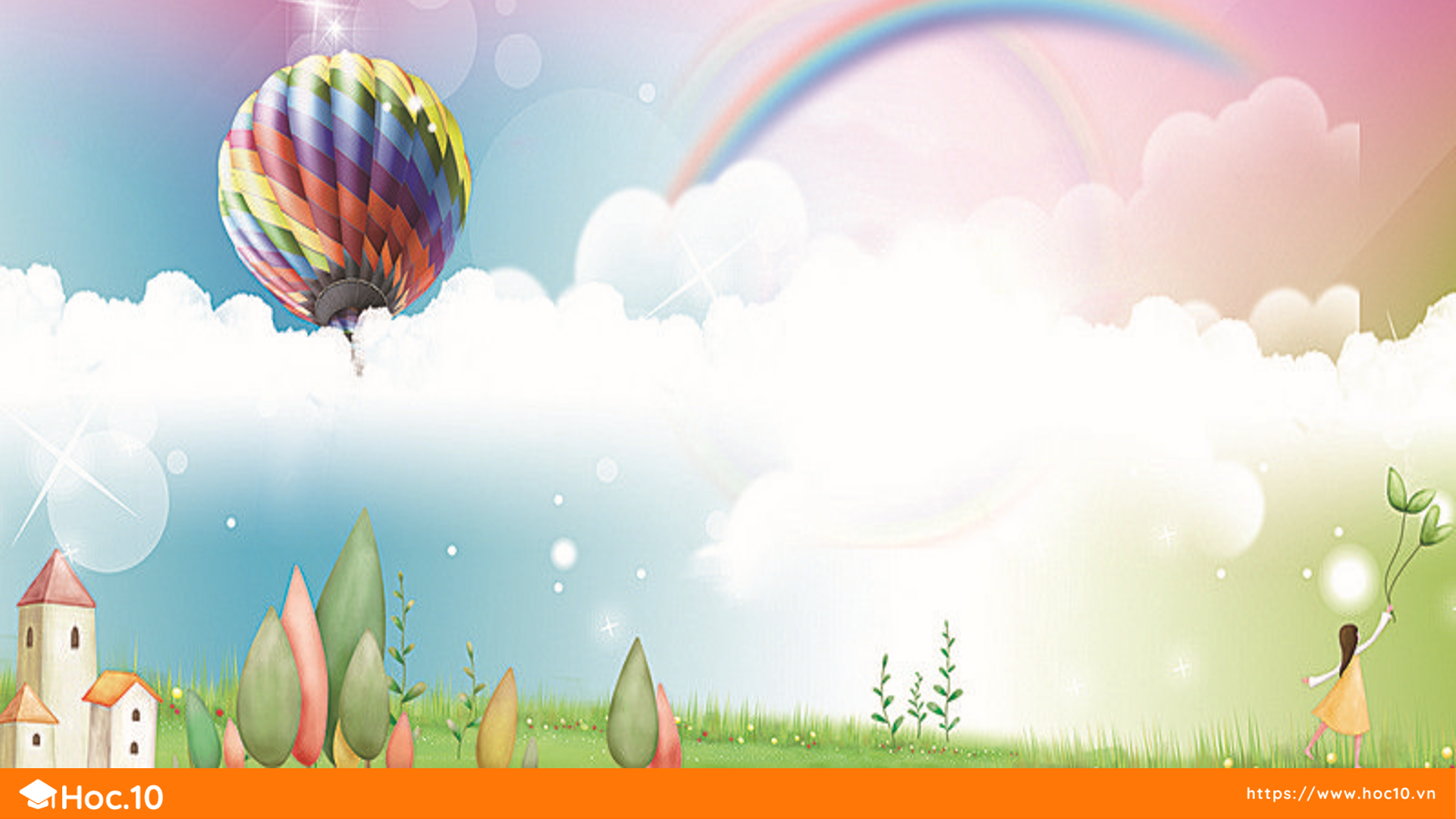 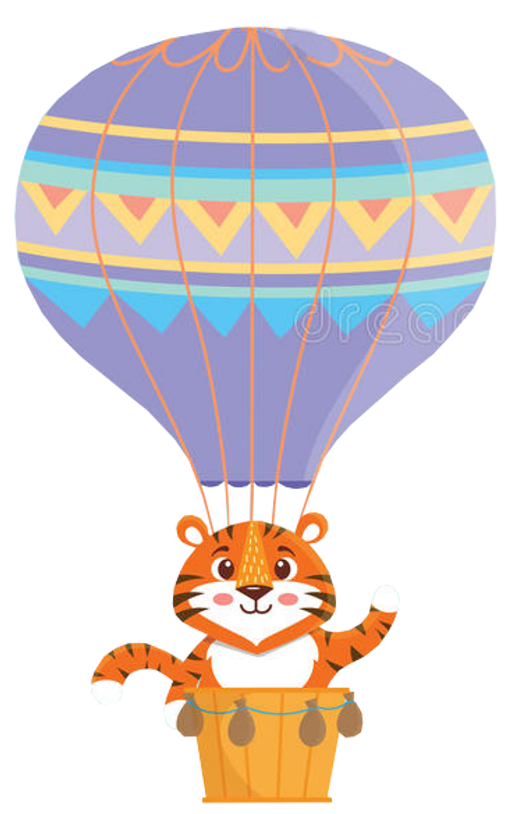 5 x 8 = ?
40
[Speaker Notes: Bấm vào hình con vật để quay lại trang đầu]
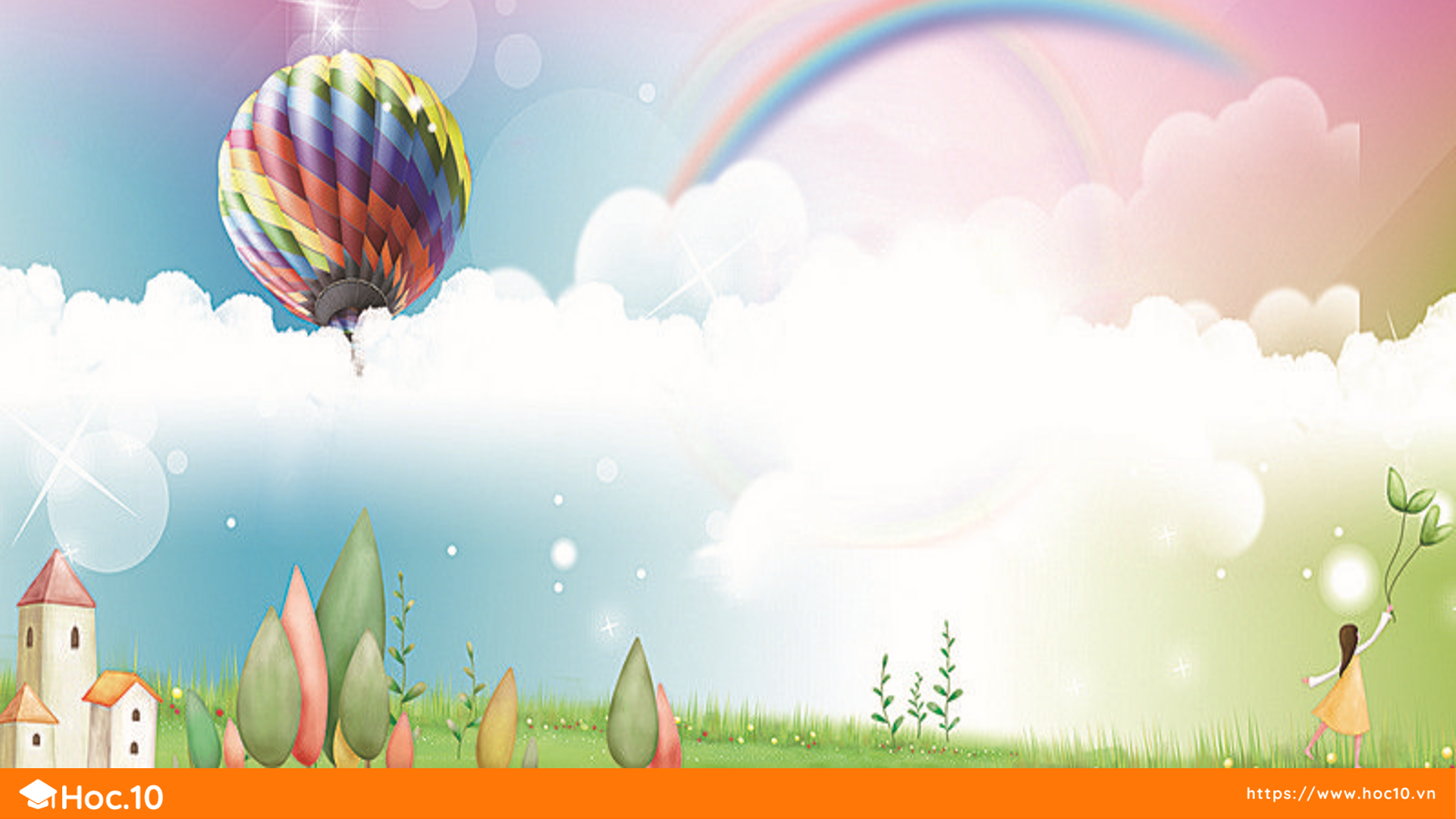 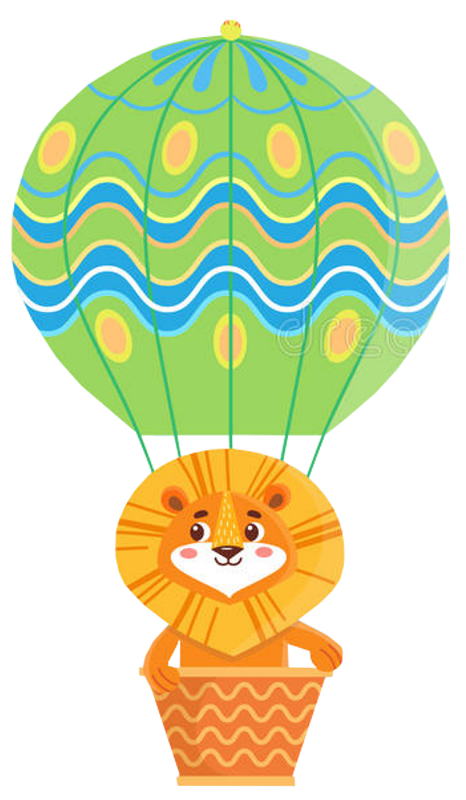 5 x 9 = ?
45
[Speaker Notes: Bấm vào hình con vật để quay lại trang đầu]
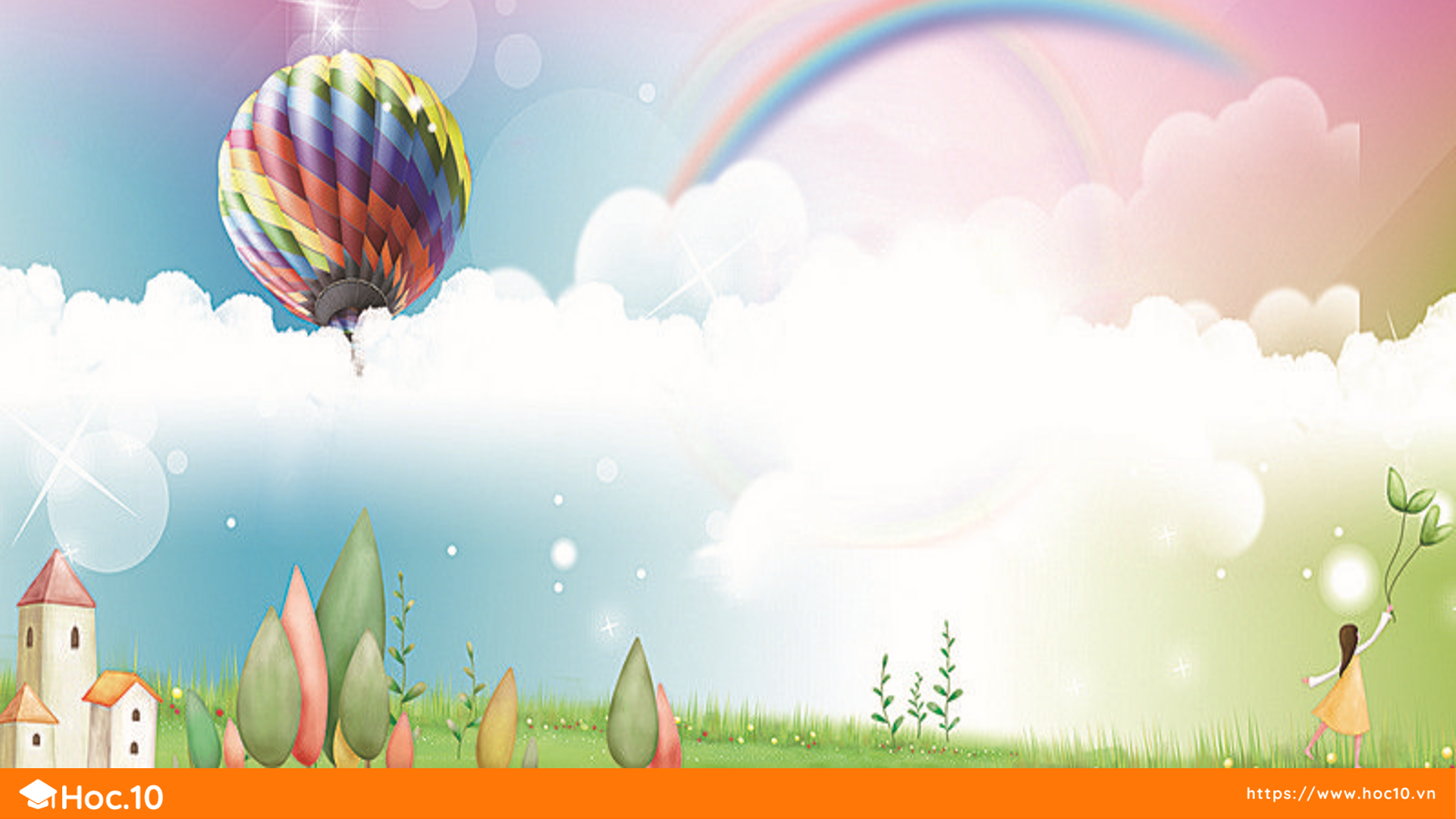 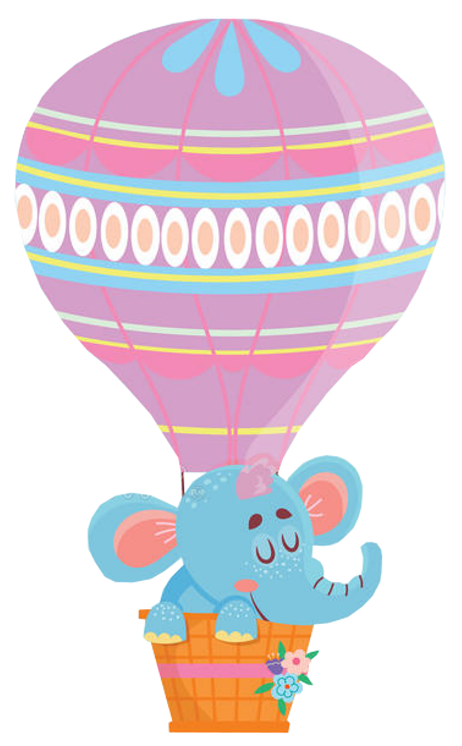 5 x 10 = ?
50
[Speaker Notes: Bấm vào hình con vật để quay lại trang đầu]
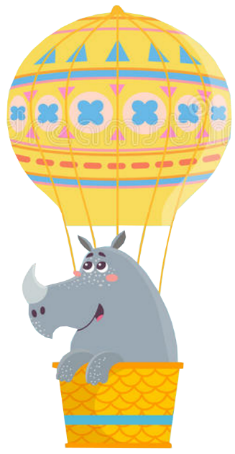 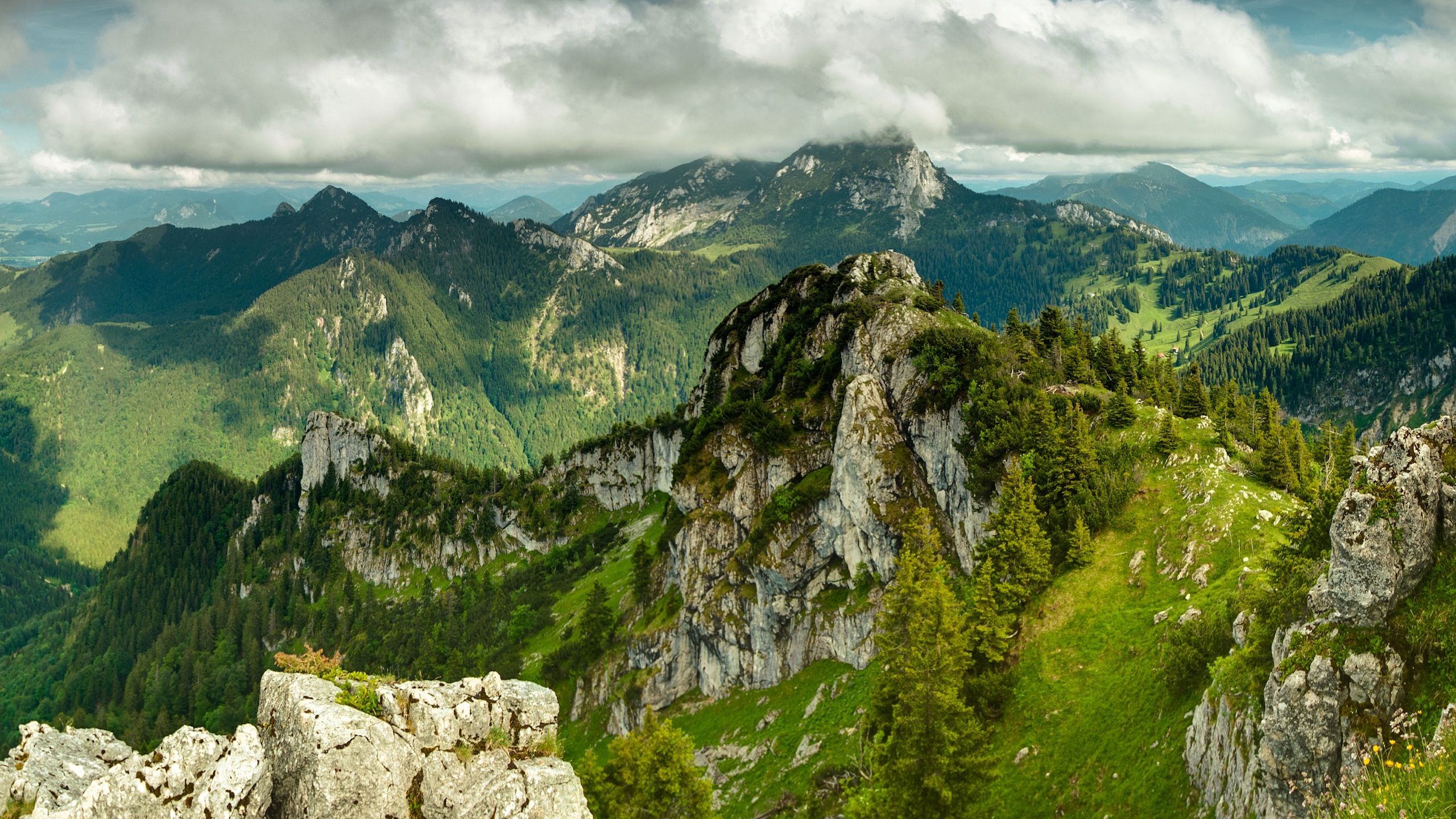 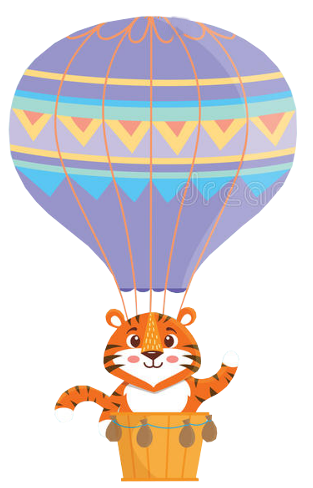 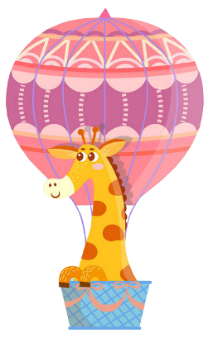 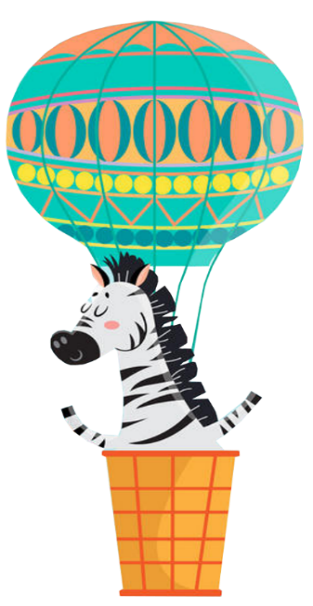 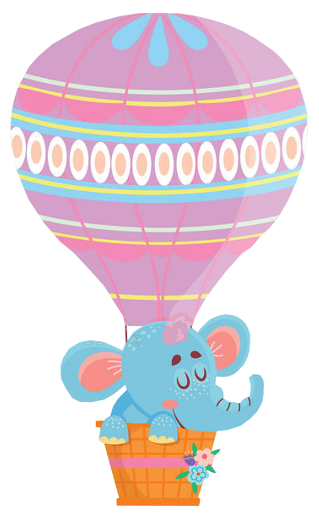 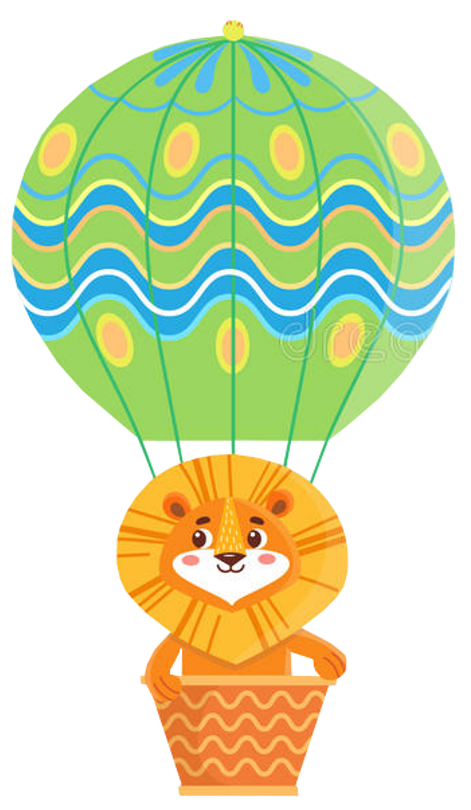 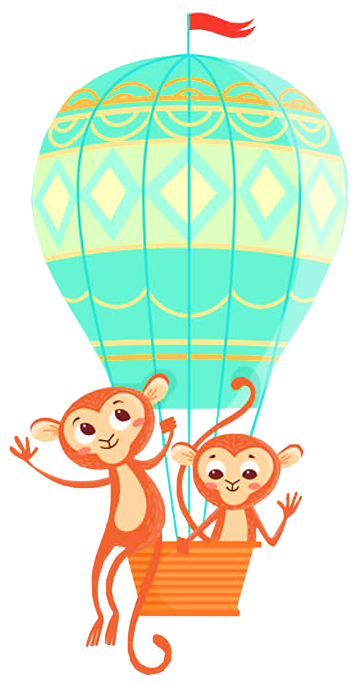 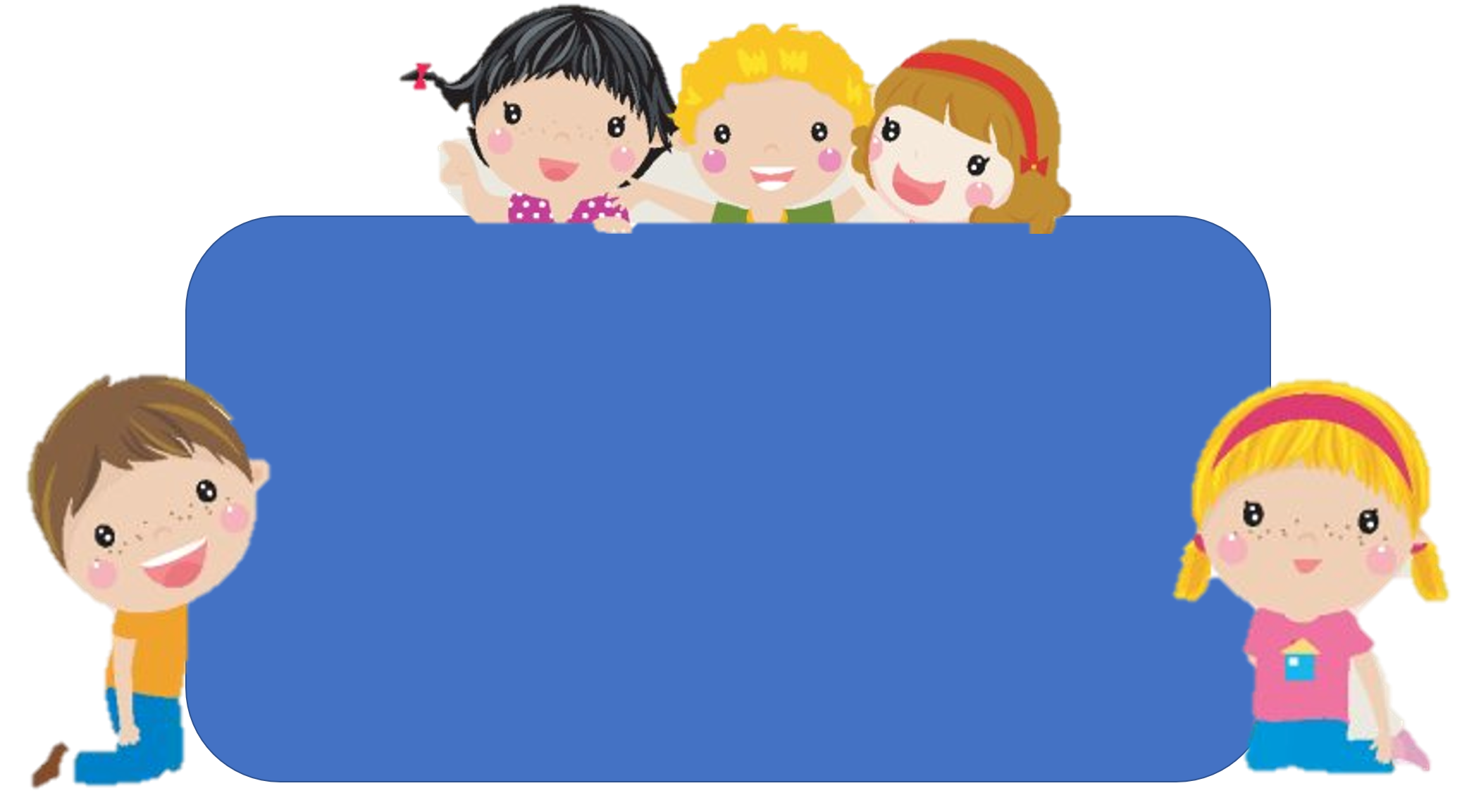 Để có thể làm tốt các bài tập trên em nhắn bạn điều gì?
Bài học hôm nay em biết thêm được điều gì?
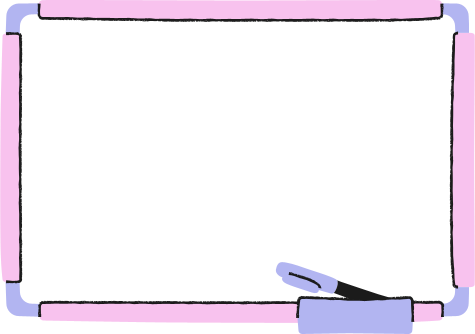 DẶN DÒ
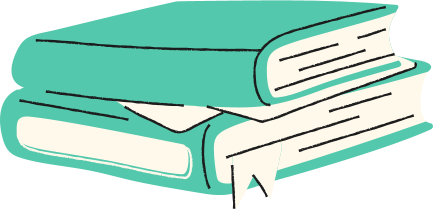